СЕТЕВАЯ КАФЕДРА ЮНЕСКО ПО ИЗУЧЕНИЮ ГЛОБАЛЬНЫХ ПРОБЛЕМ 
ФАКУЛЬТЕТА ГЛОБАЛЬНЫХ ПРОЦЕССОВ МГУ им. М.В. ЛОМОНОСОВА
при ФГБНУ «ИНСТИТУТ СТРАТЕГИИ РАЗВИТИЯ ОБРАЗОВАНИЯ
РОССИЙСКОЙ АКАДЕМИИ ОБРАЗОВАНИЯ»
Зеленые аксиомы
Автор – Е.Н. Дзятковская
«ЗЕЛЕНЫЕ АКСИОМЫ»  УЧАТ …
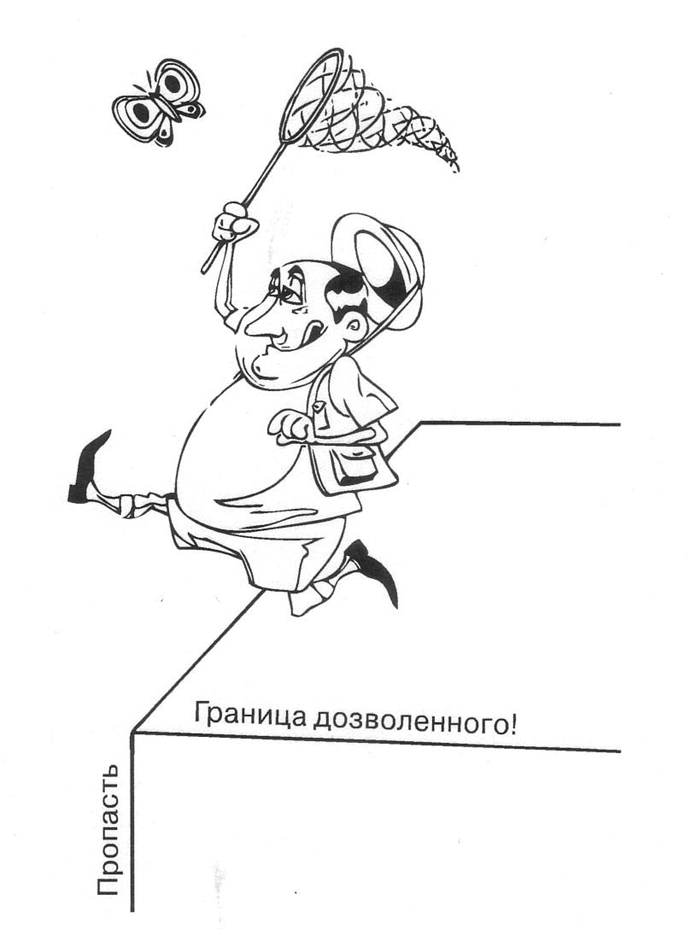 …  ОСОЗНАВАТЬ, ЧТО ЕСТЬ ГРАНИЦА ДОЗВОЛЕННОГО ПРИРОДОЙ
«ЗЕЛЕНЫЕ АКСИОМЫ»  УЧАТ …
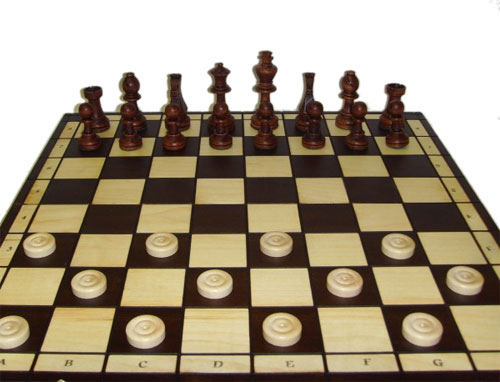 …  «ИГРАТЬ» ПО ЗАКОНАМ ПРИРОДЫ, ПОДЧИНЯТЬСЯ ИМ
«ЗЕЛЕНЫЕ АКСИОМЫ»  УЧАТ …
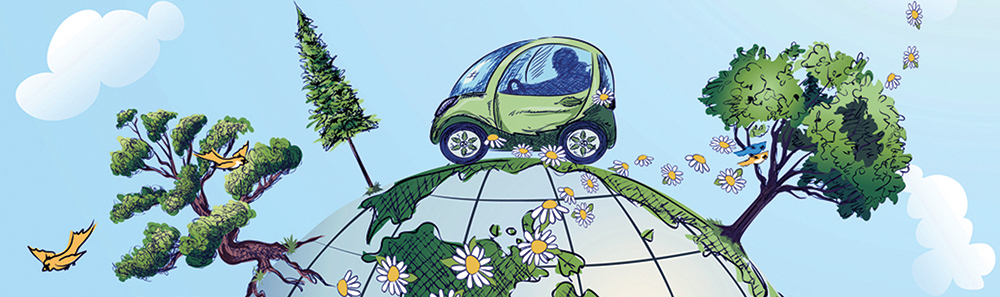 … УЧИТЬСЯ У ПРИРОДЫ !
РАЗРАБАТЫВАТЬ «ПРИРОДО-ПОДОБНЫЕ» ТЕХНОЛОГИИ
«ЗЕЛЕНЫЕ АКСИОМЫ»  УЧАТ …
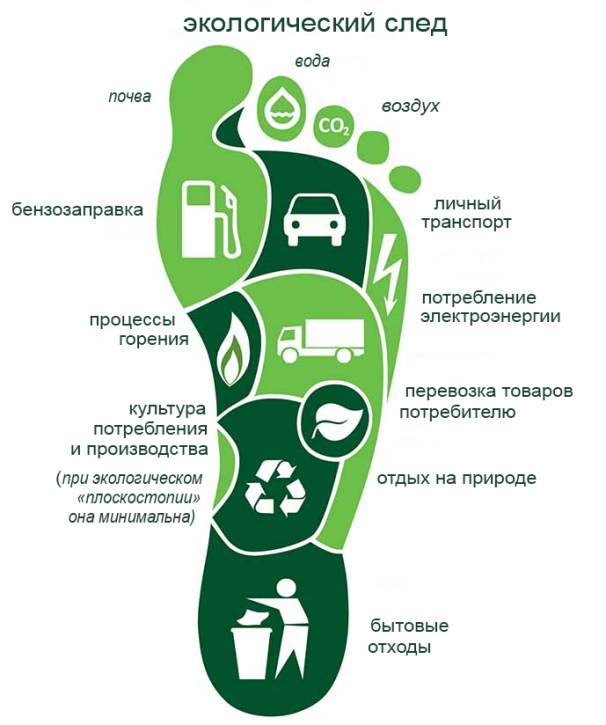 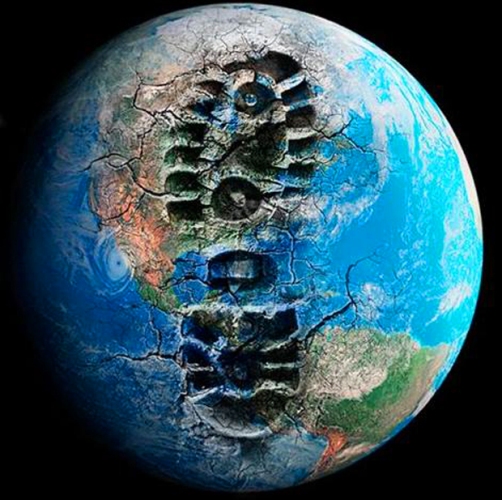 … ОГЛЯДЫВАТЬСЯ 
НА СВОЙ ЭКОЛОГИЧЕСКИЙ СЛЕД,
УЧИТЬСЯ «ЗЕЛЕНОМУ» ПОТРЕБЛЕНИЮ
«ЗЕЛЕНЫЕ АКСИОМЫ»  УЧАТ …
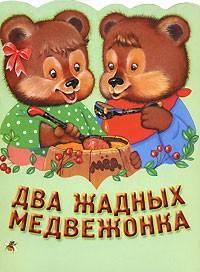 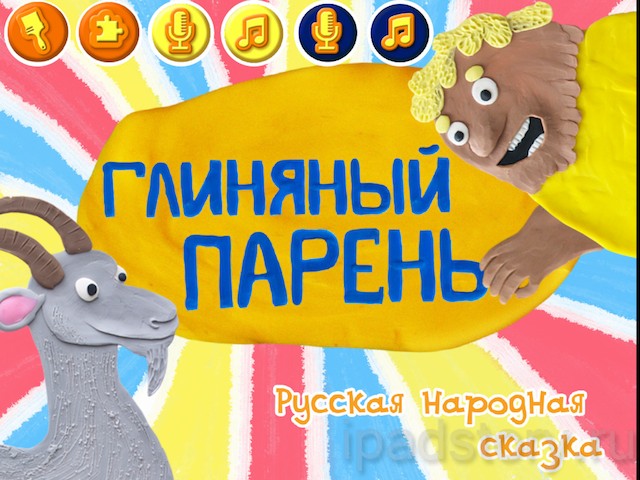 ОТКАЗЫВАТЬСЯ ОТ СВЕРХПОТРЕБЛЕНИЯ
…  СЧИТАТЬ РЕСУРСЫ,
ВЕДЬ ОНИ НЕ БЕСКОНЕЧНЫ
«ЗЕЛЕНЫЕ АКСИОМЫ»  УЧАТ …
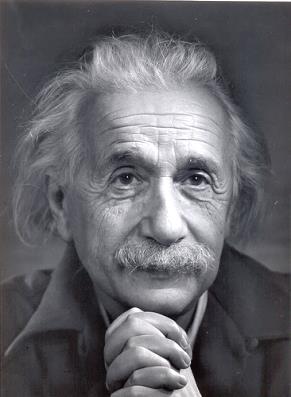 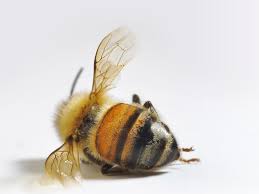 А. Эйнштейн
ЕСЛИ ИСЧЕЗНУТ  ПЧЕЛЫ, 
ЧЕЛОВЕЧЕСТВО
ПРОСУЩЕСТВУЕТ 
НЕ БОЛЕЕ ЧЕТЫРЕХ ЛЕТ
…     ЦЕНИТЬ И СОХРАНЯТЬ  ПРИРОДНОЕ  
РАЗНООБРАЗИЕ
«ЗЕЛЕНЫЕ АКСИОМЫ»  УЧАТ …
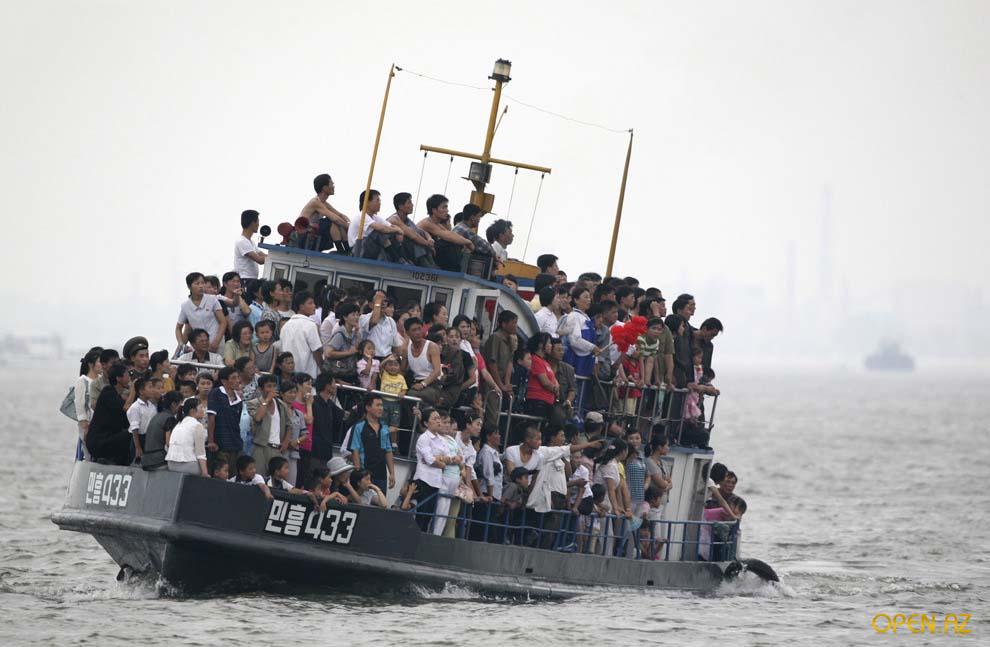 …  НЕ РАСКАЧИВАТЬ ЛОДКУ КОНФЛИКТАМИ 
МЕЖДУ ЕЕ ПАССАЖИРАМИ.
ЦЕНИТЬ И СОХРАНЯТЬ  КУЛЬТУРНОЕ  РАЗНООБРАЗИЕ
«ЗЕЛЕНЫЕ АКСИОМЫ»  УЧАТ …
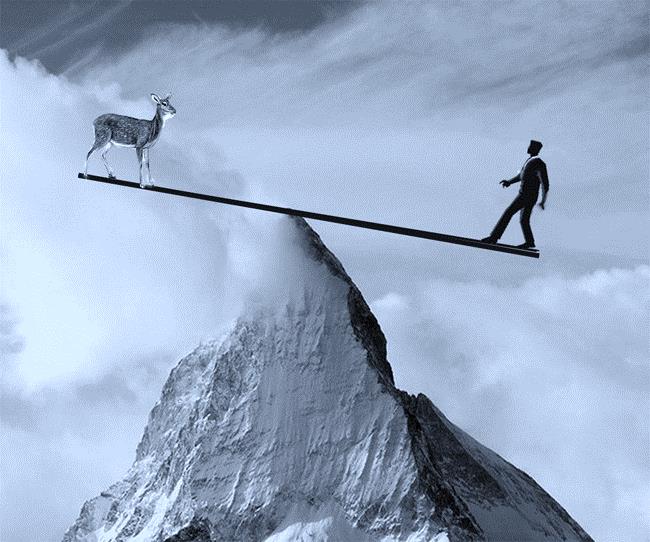 …  В УСЛОВИЯХ НЕУСТОЙЧИВОГО МИРА  
НЕ ДЕЛАТЬ РЕЗКИХ ДВИЖЕНИЙ,
 ДЕЙСТВОВАТЬ  НЕ СТИХИЙНО,  А ПО ПЛАНУ